Бар'єри щодо повноцінної участі людей з інвалідністю у сучасному житті
Виконала роботу:
Рачишена Влада ТУ 20-1 фмб
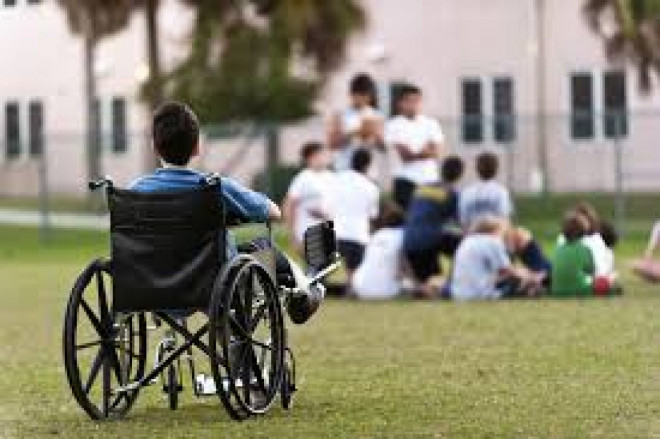 Повноцінна участь людей з інвалідністю в житті суспільства не можлива через численні бар'єри та перешкоди.
«Звичайна» людина їх може не помічати, а особі з інвалідністю доводиться боротися з ними щоденно.
Розрізняють наступні бар'єри:
Інституційні/стратегічні бар'єри

Державна політика, закони та послуги не завжди враховують потреби людей з інвалідністю, або ж ці потреби не реалізують. 

Наприклад, послуги сфери охорони здоров'я часто є недоступними, освітні послуги для дітей з інвалідністю є або відокремленими, або низької якості. Норми, що регулюють діяльність сфери охорони здоров'я та безпеки, можуть несправедливо позбавити можливості отримати роботу чи скористатися іншими послугами.
Оціночні судження
Найсуттєвішим бар'єром, що стримує участь людей з інвалідністю у суспільному житті є оціночні судження, упередження та стереотипи.
Саме через них до людей з інвалідністю ставляться як до людей залежних, неспроможних про себе дбати, «не таких» як усі інші. 

Оціночні бар'єри зазвичай формують ставлення до людей з інвалідністю як до об'єктів жалю чи благодійництва, а не повноцінних громадян.

Це призводить до того, що люди з інвалідністю, як правило, не мають повноважень у процесах прийняття рішень, які впливають на їхнє життя. Вони є лише «пацієнтами» чи «користувачами послуг», а не активними учасниками власного життя.
Фізичні бар'єри
У зв'язку з відсутністю доступу до будівель, транспорту багато людей з інвалідністю не мають можливості брати активну участь у житті родини, громади та нації.

Це обмежує їхні можливості у працевлаштуванні, відпочинку та користуванні іншими послугами.
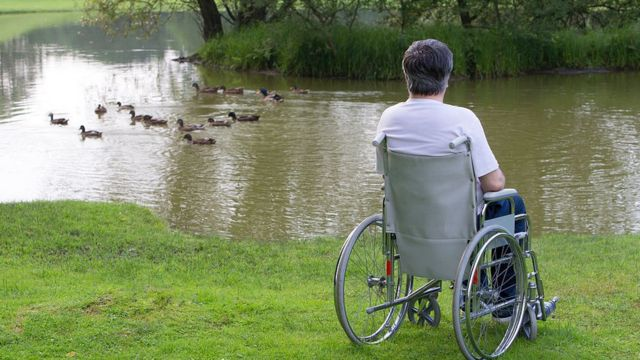 Недостатня інформація та комунікація
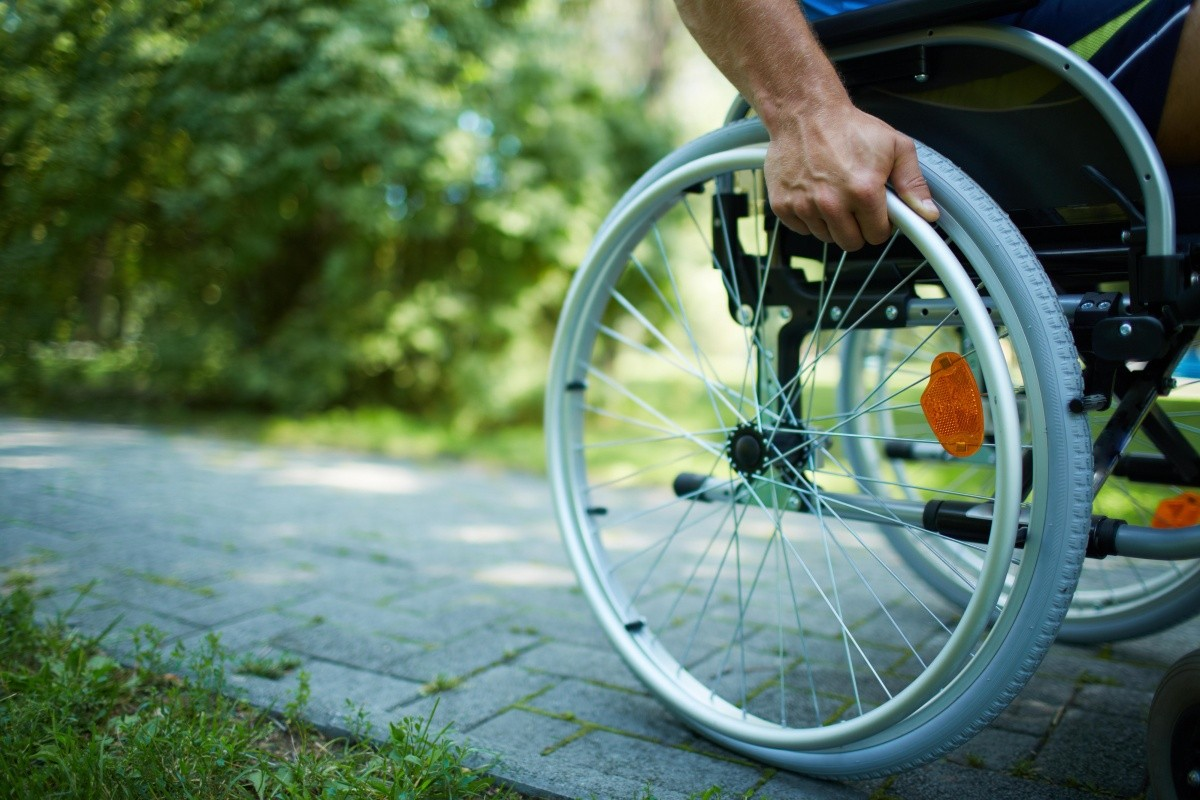 Інформація та комунікація часто є недоступними для багатьох людей з інвалідністю.

Здебільшого інформація відсутня у доступному форматі. Веб сторінки іноді
розроблено без дотримання вимог універсального дизайну або вони несумісні з програмним забезпеченням для людей з інвалідністю.
Відсутність досліджень
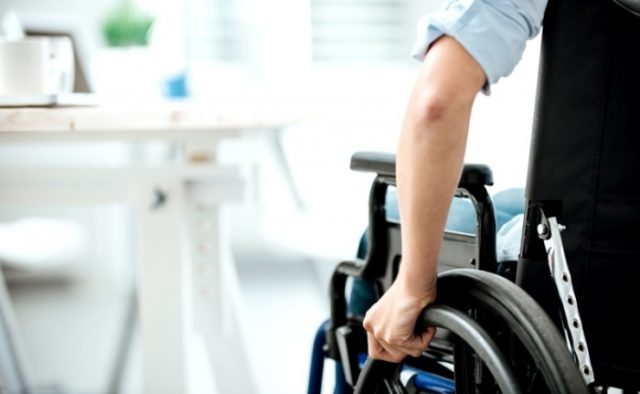 Відсутність достовірної і широкої статистичної інформації з проблеми інвалідності перешкоджає досягненню ефективних змін.

Громадські організації могли б підтримати збір даних з метою подальшого інформування місцевих та національних органів влади. 
ЗМІ також могли б ініціювати такі розвідки. Після опрацювання дані
могли б стати добрим підґрунтям для прийняття відповідних рішень.
Фінансові бар'єри
Ресурси для впровадження політики рівних можливостей є часто обмеженими. Здебільшого кошти виділяються лише для надання окремих послуг, а не впровадження системної політики залучення людей з інвалідністю до суспільного життя.
Досі існують побоювання щодо потенційних витрат, які дозволять людині з інвалідністю проявляти повну активність, працювати у різних сферах, брати участь у виборних процесах.
Нерозуміння того, навіщо слід виділяти кошти на вирішення кризових ситуацій щодо інвалідності, часто не дозволяє тим, хто приймає рішення, інвестувати в політику рівності та забезпечення доступності. А це могло б забезпечити кращі можливості людям з інвалідністю зробити цінний економічний та соціальний внесок у життя суспільства.
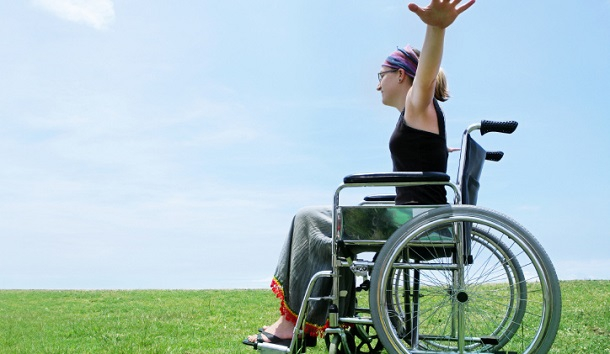 Інвалідність людини стає соціально відчутною в результаті зіткненням її з тими бар'єрами, які існують у суспільстві. Якщо усунути ці бар'єри, стане можливим
залучення осіб з інвалідністю до суспільного життя розкриття їхнього
творчого потенціалу, використання їхнього досвіду тощо.

Інклюзивний підхід до прийняття рішень створює такі можливості для
подолання бар'єрів.
ДЯКУЮ ЗА УВАГУ!